1 6 - 1 7  O C T O B E R  2 0 2 1

Weekend of Prayer and Action Against  Hunger
Order of Worship
“Give us each day our daily bread.”
Luke 11:3
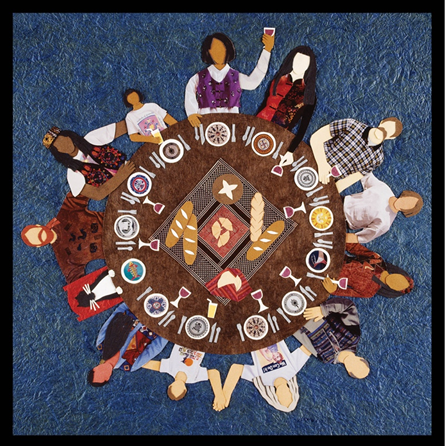 01
Next
[Speaker Notes: This order of service is meant to be adopted to fit your confessional context.

The order of worship allows for a sermon. Alternatively, there are reflection questions (see slide 22 & 23) that can be used to guide discussions on the Gospel reading.]
Weekend of Prayer and Action Against Hunger 
Partners:
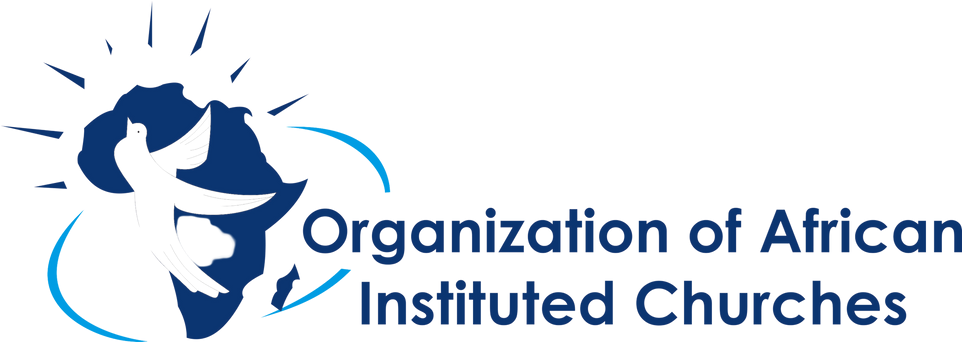 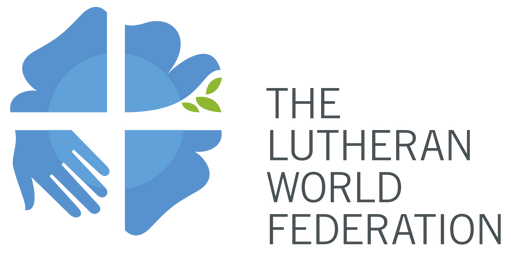 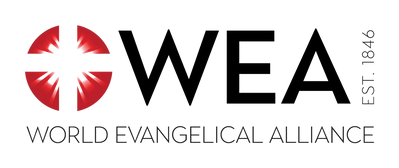 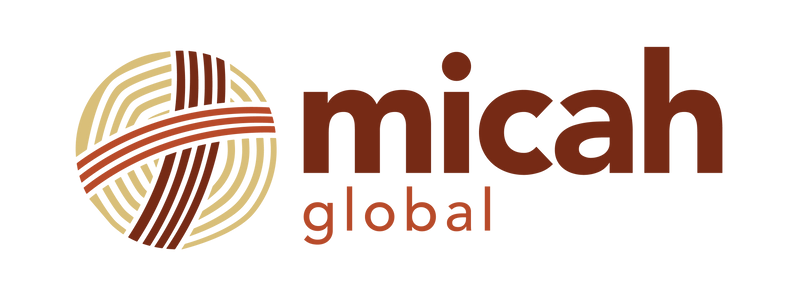 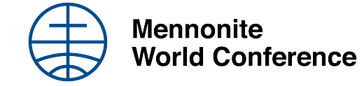 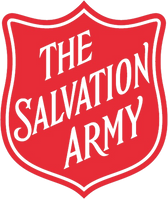 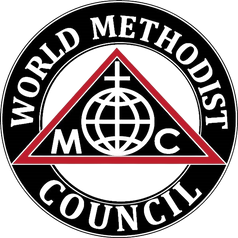 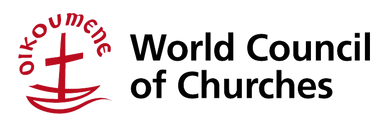 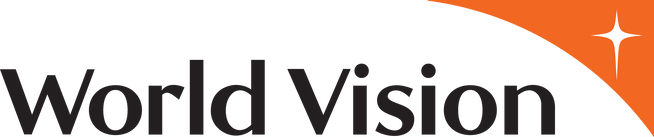 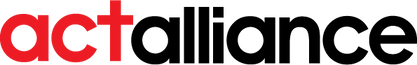 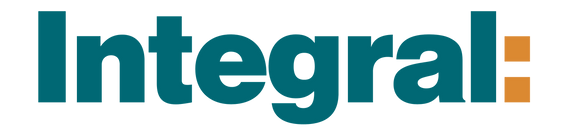 Next
02
[Speaker Notes: Script for Moderator:

Across the globe more than 41m people– around half of them children – are at risk of falling into famine in 43 countries. Famine is preventable and has no place in the 21st century.  These people are not starving, they are being starved by conflict and violence; by inequality; the impacts of climate change; and by a fight against COVID19 that has left them even further behind. 
 
Time is running out.  Action must be taken now to prevent the needless deaths of tens of thousands of children.  If the world stands by and does too little too late, children will starve to death. Hunger will also force children and their families to make dangerous survival choices, such as child marriage or child labour, and this will have lasting harmful consequences for girls and boys. 
 
Up to 811 million people were hungry in 2020, up by 161 million from 2019. This is a 25% increase from 2019, which is greater than the total increase over the past 5 years. Hunger increased in all regions in the world. Asia has the largest total number of hungry people, but Africa has the highest proportion of its population.
 
Everyone is exhausted by the battle to defeat COVID-19, but in the poorest parts of the world families are now literally looking for their next meal. People know the value in coming together to defeat the pandemic and now we must stand together with the most vulnerable to help them survive. 
So in our time of worship, we focus on the petition for daily provision - “give us each day our daily bread.” We have the assurance that in God’s economy there is abundance which ensures that our daily needs can be met. Our response therefore is to extend that abundance to all people in all places and at all times.]
Why We Pray and Act Against  Hunger
The Focus of our Gathering
Next
03
[Speaker Notes: Script for Moderator:

Across the globe more than 41m people– around half of them children – are at risk of falling into famine in 43 countries. Famine is preventable and has no place in the 21st century.  These people are not starving, they are being starved by conflict and violence; by inequality; the impacts of climate change; and by a fight against COVID19 that has left them even further behind. 
 
Time is running out.  Action must be taken now to prevent the needless deaths of tens of thousands of children.  If the world stands by and does too little too late, children will starve to death. Hunger will also force children and their families to make dangerous survival choices, such as child marriage or child labour, and this will have lasting harmful consequences for girls and boys. 
 
Up to 811 million people were hungry in 2020, up by 161 million from 2019. This is a 25% increase from 2019, which is greater than the total increase over the past 5 years. Hunger increased in all regions in the world. Asia has the largest total number of hungry people, but Africa has the highest proportion of its population.
 
Everyone is exhausted by the battle to defeat COVID-19, but in the poorest parts of the world families are now literally looking for their next meal. People know the value in coming together to defeat the pandemic and now we must stand together with the most vulnerable to help them survive, whether they are located among the poorest countries in the world or the most wealthy. 

So in our time of worship, we focus on the petition for daily provision - “give us each day our daily bread.” We have the assurance that in God’s economy there is abundance which ensures that our daily needs can be met. Our response therefore is to extend that abundance to all people in all places and at all times.]
“Taste and see that the Lord is good”
One of the expressions of God’s  abundant love for us is with food – tasty, nourishing, satisfying. 

As you take a bite, enjoy the taste, texture, and flavour of what you are eating. 

At the same time, offer a word of thanks for 
God’s goodness.
Next
04
[Speaker Notes: Guidance for Moderator:

Invite the participants to have with them various fruits (grapes, apples, pears, etc.) and/or pieces of different types of bread.

During the time of gathering in preparation for worship, the participants are invited to partake of the fruit/bread. This can be done during the musical prelude.

While partaking of the food, an individual(s) can read the words on this slide inviting persons to further reflect on the theme of God’s abundance from which we all receive our daily provisions.]
“I am the bread of Life,” Jesus  declares. As you chew and swallow this piece of bread, invite Christ to nourish your spirit during this time of worship.
Next
05
[Speaker Notes: Guidance for the Moderator:

While the participants partake of the bread, an individual(s) can read the words on this slide inviting persons to further reflect on the theme of God’s abundance from which we all receive our daily provisions.]
God has so abundantly provided for all we could ever need… Yet, so many are left struggling –  either due to lack of available, sustainable food - or due to over-availability and misuse.During this worship time, ask the Holy Spirit to reveal how we might be better stewards of our own food resources.
Next
06
We are connected to one another by faith, and our growth is dependent on each other and God. Reflect on your connection with those who are in worship today/ in your family or circle of support/ in your community.	Today, we affirm our need to be connected with one another and with God. It is that connection that unites us as we pray and act against hunger.
Next
07
Opening GreetingHear these words of Jesus: “I come that you may have life, and have it abundantly…” (John 10:10) “I am the bread of life. Whoever comes to me will never hunger, and whoever believes in me will never thirst.” (John 6:35) “Blessed are those who hunger and thirst for righteousness, for they will be filled.” (Matthew 5:6)
Next
08
Opening Prayer
Next
09
[Speaker Notes: Recommended Prayer for Worship Lead:

Hospitable God, You invite us to a great banquet, where no one will hunger, no soul will thirst; where the last will be first, and the humble and mighty will trade places.  As we gather for worship this day, nourish our spirits with the abundance of your abiding love.  Inspire us to share your abundance with others, knowing that with you there need not be any fear with us. because of a sense of scarcity. Let us welcome those who are strangers with a spirit of hospitality that is radically loving, as you are to us. We pray in the name of the Father, and of the Son and of the Holy Spirit! Amen.]
Opening Hymn/Song/Music
Next
10
[Speaker Notes: Guidance for Moderator:

Please feel free to choose a song on pages 9-11 of the Liturgical Resource Guide or one of your own choosing.]
Prayer of Confession
Next
11
[Speaker Notes: Recommended Prayer for Worship Lead:

Creator God, we come acknowledging that we have sinned in the ways in which we have misused and abused the life-giving resources that you have placed on the earth. 
 
We confess our failure to recognize the ongoing hunger crisis that exists in our world and our unwillingness to respond to ensure that the hungry are fed and the sick are healed. (Isaiah 58:10)
 
We confess that we have missed the mark in dismantling systems that promote inequity and injustice that have resulted in widespread hunger and starvation.(Matthew 25:35) 
 
We confess our ingratitude and selfish pride in failing to appreciate that all creation belongs to you, our Lord, and that the very life we have, the surroundings we live in and the food that we receive and have access to is a divine gift from you. (Psalm 24: 1).  
 
We confess before you that we have failed in answering your call to share this gift unconditionally so as to make a difference in the lives of people in need. (James 2:15-19). 
 
Grant us forgiveness, as we confess our sins to you and may your pardoning grace lead us to repentance. As a forgiven and repentant people, may we continually be transformed in the way we behave, the way we consume, the way we treat nature, and the way we treat each other. Empowered and guided by the Holy Spirit, may we be caretakers of the environment as we strive to provide food and sustenance for all and by so doing reflect the shared values of the faith that we profess to follow. 
 
We pray in the name of Jesus Christ, the Lamb of God, who takes away the sins of the world. Amen 
 
 This prayer could be added to the notes section of Slide 9.]
Psalter Reading:  Psalm 23
The Lord is my shepherd, I shall not want.
He makes me lie down in green pastures;
he leads me beside still waters; he restores my soul.
He leads me in right paths for his name’s sake.
Give us each day, our daily bread.
From God’s abundance, all are fed.
Next
12
Psalter Reading:  Psalm 23
Even though I walk through the darkest valley,
    I fear no evil;
for you are with me;
    your rod and your staff—they comfort me.  
Give us each day, our daily bread.
From God’s abundance, all are fed.
Next
13
Psalter Reading: Psalm 23
You prepare a table before me
    in the presence of my enemies;
you anoint my head with oil;
    my cup overflows.
Give us each day, our daily bread.
From God’s abundance, all are fed.
Next
14
Psalter Reading: Psalm 23
Surely goodness and mercy shall follow me
    all the days of my life,
and I shall dwell in the house of the Lord
    my whole life long.
Give us each day, our daily bread.
From God’s abundance, all are fed.
Next
15
Prayer for Illumination
Next
16
[Speaker Notes: Recommended Prayer for Worship Lead:

God of Abundance, your Word fills our souls with overflowing grace.  As we listen to your Word, inspire us through the power of your Holy Spirit, that we may be faithful witnesses to the joy of your kingdom, on earth as in heaven. Amen.]
Scripture Reading:  Luke 11: 1-8
He was praying in a certain place, and after he had finished, one of his disciples said to him, “Lord, teach us to pray, as John taught his disciples.” He said to them, “When you pray, say:
Father, hallowed be your name.
Next
17
Scripture Reading:  Luke 11: 1-8
Your kingdom come.
Give us each day our daily bread.
And forgive us our sins, for we ourselves forgive everyone indebted to us.
And do not bring us to the time of trial.”
Next
18
Scripture Reading:  Luke 11: 1-8
And he said to them, “Suppose one of you has a friend, and you go to him at midnight and say to him, ‘Friend, lend me three loaves of bread; for a friend of mine has arrived, and I have nothing to set before him.’
Next
19
Scripture Reading:  Luke 11: 1-8
And he answers from within, ‘Do not bother me; the door has already been locked, and my children are with me in bed; I cannot get up and give you anything.’ I tell you, even though he will not get up and give him anything because he is his friend, at least because of his persistence he will get up and give him whatever he needs.
Next
20
Hymn/Song/Music
Next
21
[Speaker Notes: Guidance for Moderator:

Please feel free to choose a song on pages 9-11 of the Liturgical Resource Guide or one of your own choosing.]
Sermon/Reflection Questions/Symbolic Actions 1. How aware and informed are we of some of the urgent needs of people who are faced with a hunger crisis? 2. In what ways, if any, have we been dismissive of the cries of need for help when they reach our ears?
Next
22
Sermon/Reflection Questions/Symbolic Actions  3. As the hungry persist in their call and cry for help, in what ways can we too be persistent in our praying and acting against hunger?4. What are some best practices and who are some role models who show to us a way of life that lead towards a world without hunger?
Next
23
Hymn/Song/Music
Next
24
[Speaker Notes: Guidance for Moderator:

Please feel free to choose a song on pages 9-11 of the Liturgical Resource Guide or one of your own choosing.]
Response to the Word
God in the Spirit revealed in Jesus Christ,
calls us by grace
        to be renewed in the image of our Creator,
        that we may be one
        in divine love for the world.
Next
25
Response to the Word
Today is the day
God cares for the integrity of creation,
        wills the healing and wholeness of all life,
        weeps at the plunder of earth’s goodness.
And so shall we.
Next
26
Response to the Word
Today is the day
God embraces all hues of humanity,
         delights in diversity and difference,
         favors solidarity transforming strangers into friends.
And so shall we.
Next
27
Response to the Word
Today is the day
God cries with the masses of starving people,
        despises growing disparity between rich and poor,
        demands justice for workers in the marketplace.
And so shall we.
Next
28
Response to the Word
Today is the day
God deplores violence in our homes and streets,
         rebukes the world’s warring madness,
         humbles the powerful and lifts up the lowly.
And so shall we.
Next
29
Response to the Word
Today is the day
God calls for nations and peoples to live in peace,
         celebrates where justice and mercy embrace,
         exults when the wolf grazes with the lamb.
And so shall we.
Next
30
Response to the Word
Today is the day
God brings good news to the poor,
        proclaims release to the captives,
        gives sight to the blind, and
        sets the oppressed free.
And so shall we. Amen.
Next
31
Hymn/Song/Music
Next
32
[Speaker Notes: Guidance for Moderator:

Please feel free to choose a song on pages 9-11 of the Liturgical Resource Guide or one of your own choosing.]
Prayers of Intercession
God, at whose bidding the earth came into being
Who promised and provides seedtime and harvest
Who is faithful and loving to all he has made
Give us each day our daily bread.
Next
33
Prayers of Intercession
Christ, whose food was to do the will of the one who sent you
Inspire our hearts with desire to serve your purposes
That through us the poor and oppressed may be released
Give us each day our daily bread.
Next
34
Prayers of Intercession
Bread of life, Word made flesh
Make your truth known in places where injustice prevails
Speak through us to challenge greed and inequality
Give us each day our daily bread.
Next
35
Prayers of Intercession
God and Father of all humanity
May we welcome those whom others might call stranger
So that in plenty or need, no-one need be excluded
Give us each day our daily bread.
Next
36
The Lord’s Prayer
Next
37
[Speaker Notes: Guidance for Moderator:

Invite the worship participants to pray in one’s own language]
Closing Hymn/Song/Music
Next
38
[Speaker Notes: Guidance for Moderator:

Please feel free to choose a song on pages 9-11 of the Liturgical Resource Guide or one of your own choosing.]
Sending Forth / Benediction
You give us each day our daily bread, O God. 
As you have filled us with good things, 
may we never close our hearts to those who are hungry, homeless, and poor. 
Let us go forth in your love to abundantly welcome and nourish in spirit and body those who seek to know you.
Next
39
Sending Forth / Benediction
And, “now, to God, who is able to do immeasurably more than all we ask or imagine,” be all honour and glory, today and always. Amen.
Next
40